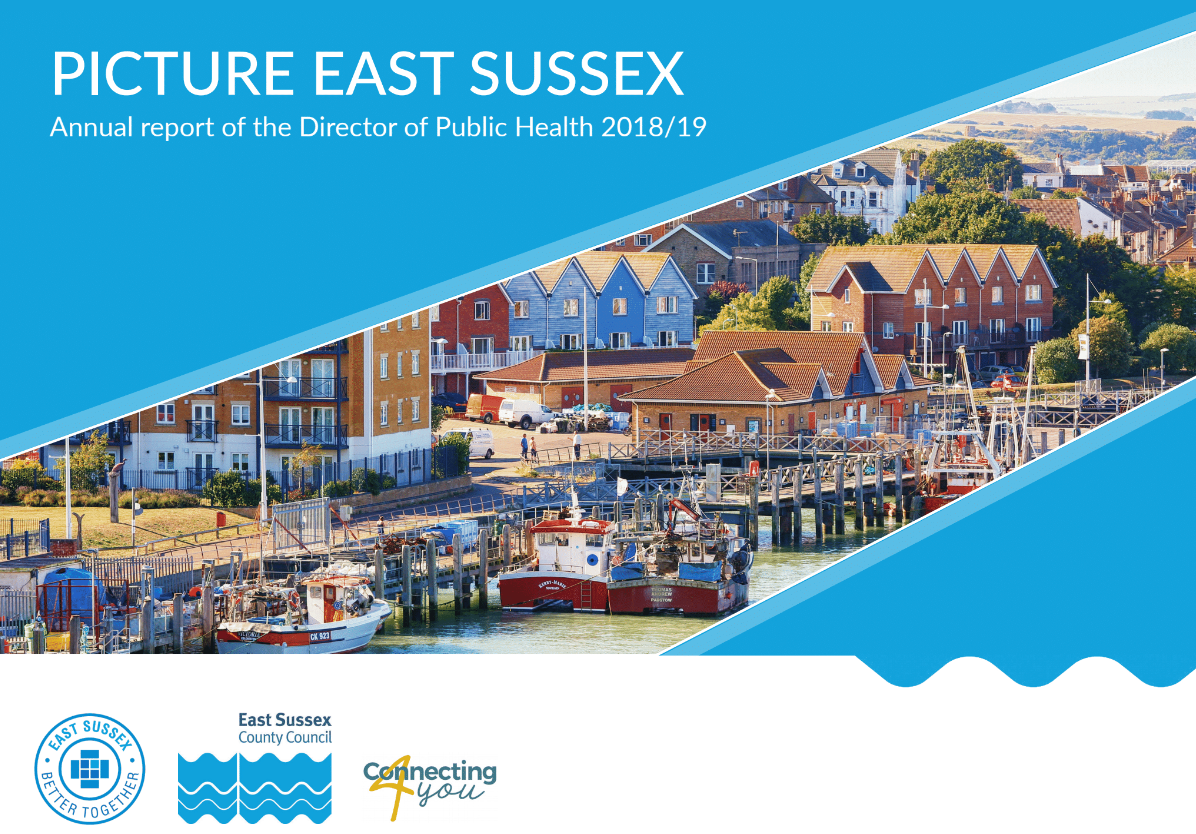 FOREWORD
I’m really pleased to present this, my first annual report as the Director of  Public Health for East Sussex.
I arrive in East Sussex at an interesting  time. At East Sussex County Council, we  are working on our “Core Offer”, which  sets out what the authority should offer,  from support for those who need it most,  to services for everyone; our vision
for a basic but decent level of service  for East Sussex, in a difficult financial  climate. Alongside this, our integration  programmes with the NHS, “East Sussex  Better Together” and “Connecting
4 You”, enter a new phase in their  development, with a greater focus on  working to a county-wide geography.
These changes within the public sector called for a re-evaluation of what is  important to the people of the county, and to set out afresh an overview of  the needs and intelligence we have about our residents, our economy and  our health services and the health of the population.
This report sets these out in a new format using infographics – bold pictures  offering a visual representation of information or data – rather than giving  an in-depth narrative or numerous tables of numbers. We want you, the  readers of this report, to feel free to use the infographics in your own work  and reports and to use them to tell your stories of health in East Sussex. The  saying “A picture is worth a thousand words” could never have been more  appropriate than for how we have designed this report!
East Sussex is a county of contrasts. This report gives a snapshot of some of  the differences within the county, both geographical and demographic.
I am only too aware that we have some long-term and stubborn inequalities
in health outcomes between parts of the county, and it is my aim to narrow  these as far and as fast as is possible, and to mobilise the resources and  actions of others to achieve this.
In Public Health, we have access to a far greater range of data and  information than we have included here, and we welcome the free use of  this as well. We maintain a specific resource called the Joint Strategic Needs  and Assets Assessment, which provides a central resource of local and  national information to inform decisions and plans to improve local people’s  health and wellbeing and reduce health inequalities in East Sussex. It is  available at: www.eastsussexjsna.org.uk
I trust that this report gives you the picture of East Sussex that will enable  you and your family, community, or organisation to understand where you  fit within the wider context, and what influences your health and wellbeing.  I hope that my conclusions will resonate with you and be shared by you, so  that we can take these and work together to create the environments and  energy to tackle them and commit to improve health for all in our county,  and especially to narrow the inequalities which are so unfair.
Acknowledgements
I would like to acknowledge the work of the Interim Director of Public  Health, Wendy Meredith, who set the direction and scope for this  report before I took up my post.
The East Sussex Public Health Intelligence Team has undertaken  the design and production of this report, and I thank all involved in  making this report so accessible and enjoyable to read.
This report was created using icons from www.thenounproject.com
Front cover: Newhaven port harbour in Sussex, England, August 23; 2016 (Editorial credit: saranya33/Shutterstock.com)
If using these infographics please cite: East Sussex Public Health Intelligence www.eastsussexjsna.org.uk/  publichealthreports
2
PICTURE EAST SUSSEX - Annual report of the Director of Public Health  2018/19
CONTENTS
3
PICTURE EAST SUSSEX - Annual report of the Director of Public Health  2018/19
PICTURE EAST SUSSEX
INTRODUCTION
Why does indicator data from different sources differ?
There are several reasons why the statistics presented in the profile may  differ from similar statistics generated from other data sources. Data that  was collected using different methodology will yield different results. This  is particularly true for data that has been self-reported versus data that has
been objectively measured (e.g. physical activity levels or height and weight).
Why are the statistics presented a few years old?
The statistics presented in the health profile are based on the most current  data available at the time that the data was analysed. The data sources used  in the health profile are routinely updated, therefore for some indicators, new  data may have become available before the release of the profile. However,  population health issues change slowly over time and big changes are not  usually observed from one release to the next.
What does statistical significance mean?
A statistically significant result is one that is not likely due to chance. When  results are not statistically significant, the possibility of the result being due  to chance cannot be ruled out.
What is an age-standardised rate?
An age-standardised rate is a rate that has been adjusted to remove the  effect of age so that groups (e.g. males and females, local authorities)  with different age distributions can be compared. When interpreting age-
standardised rates, the focus should be on the trend (e.g. East Sussex higher  than England) rather than the value of the rate.
What are income quintiles?
Income quintiles refer to data on income that has been divided into five  equally sized groups. In the profile, comparisons for a given indicator are  made across these income groups.
This report presents a profile of the health and wellbeing of East  Sussex using creative infographics. It is intended to provide a  snapshot, rather than a complete picture, of the key factors that  determine our health and collective wellbeing. The indicators and  data included are highlights from numerous credible sources of health  information.
The report profile includes both determinants of health (the things  that make us healthy or unhealthy) and health status (how healthy  or unhealthy we are), as well as information on how we use services.  The aim of the profile is to stimulate discussion about health in our  communities, homes and workplaces; contribute to planning and  decision making; and provide a new way of presenting health and  care information.
Some things to consider when using information in the  East Sussex profile
What indicators are included?
Indicators are organised into three sections: who we are, how healthy we are,  and how we use our health and care services. Each section includes a broad  range of relevant topics. However, each individual topic (e.g. physical activity)  is represented by a single or small number of indicators.
Where does the indicator data come from?
The indicator data in the East Sussex profile comes from a number of  different sources such as the Census, Public Health Outcomes Framework,  Hospital Episodes Statistics and specific community surveys. The year and  source of the indicator data are identified in the reference section at the end  of the report. Priority was given to data sources where there were national  comparators and/or reporting the data by factors such as age, sex, and  geography was possible.
4
PICTURE EAST SUSSEX - Annual report of the Director of Public Health  2018/19
WHO WE ARE
ABOUT EAST SUSSEX
1. OUR POPULATION
2. HEALTH AND LOCAL AUTHORITY  GEOGRAPHIES
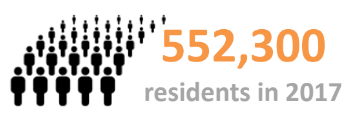 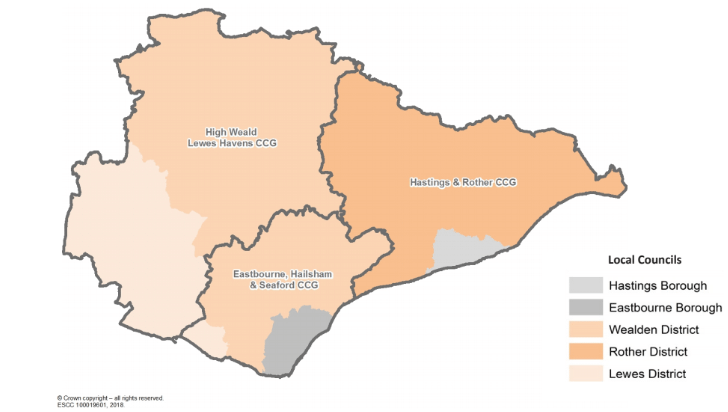 3. WE ARE CHANGING (2017)
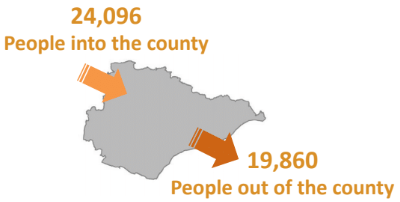 4. DEPRIVATION, INDEX OF MULTIPLE  DEPRIVATION, 2015
6. OUR COUNTY
5. WHERE WE LIVE
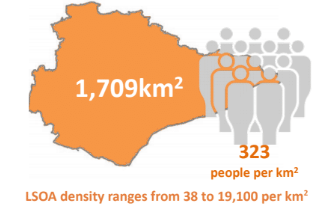 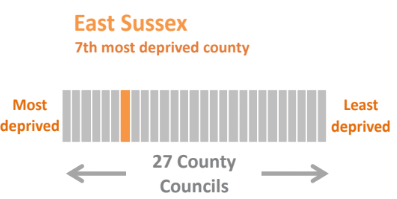 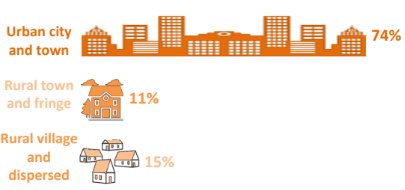 5
5
PICTURE EAST SUSSEX - Annual report of the Director of Public Health 2018/19
WHO WE ARE
HEALTH AND CARE ORGANISATIONS
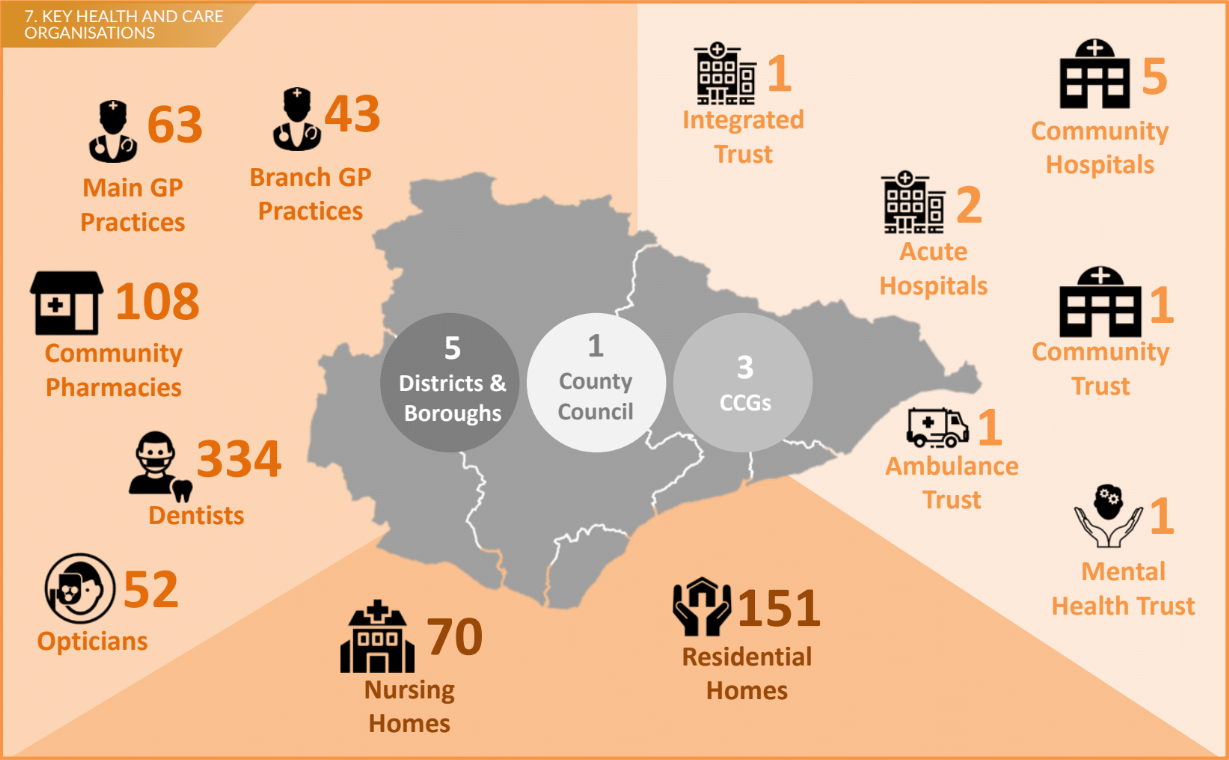 6
PICTURE EAST SUSSEX - Annual report of the Director of Public Health 2018/19
WHO WE ARE
PEOPLE
9. POPULATION AGE STRUCTURE AND  PREDICTED CHANGE
10. LONG TERM LIMITING ILLNESS  OR DISABILITY, 2011
8. ETHNICITY, 2011
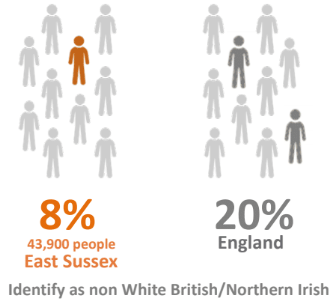 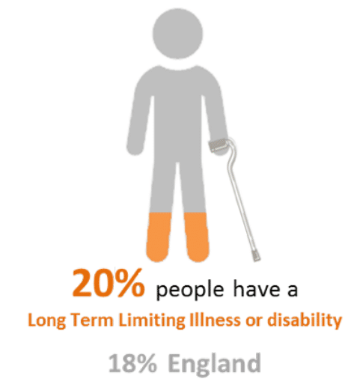 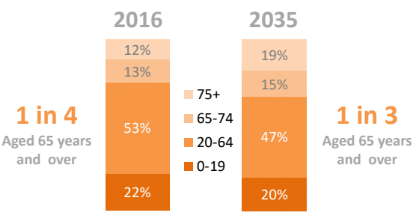 11. GENDER, 2017
12. RELIGIOUS BELIEF, 2011
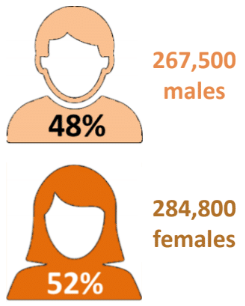 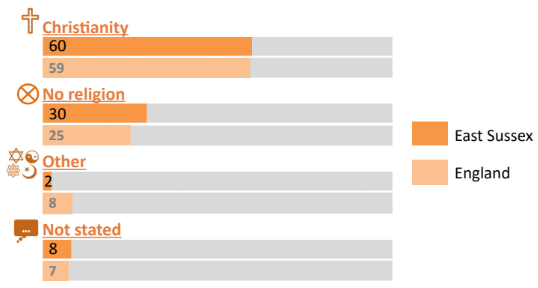 13. SEXUAL ORIENTATION AND  GENDER IDENTITY, 2017
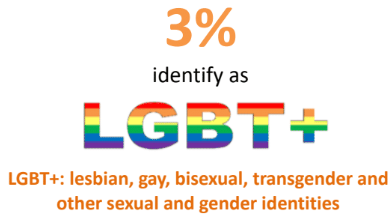 7
PICTURE EAST SUSSEX - Annual report of the Director of Public Health 2018/19
WHO WE ARE
BIRTHS AND DEATHS
15. BREASTFEEDING INITIATION, 2016/17
14. NUMBER OF BIRTHS
16. NUMBER OF DEATHS
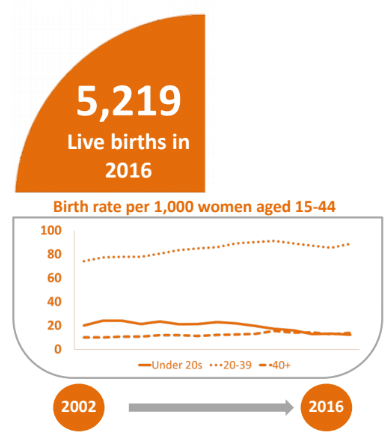 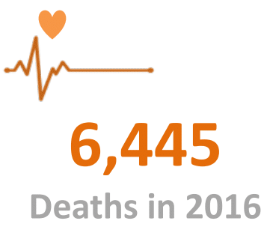 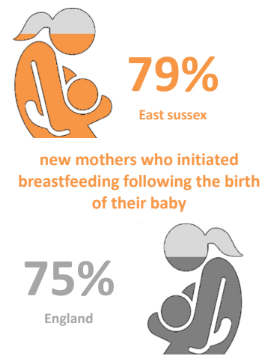 19. AGE AT DEATH
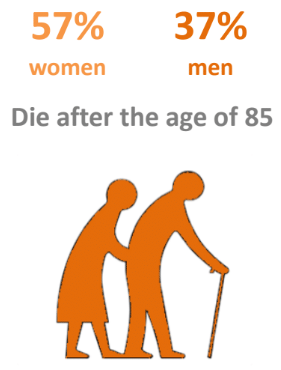 18. SMOKING AT TIME OF DELIVERY
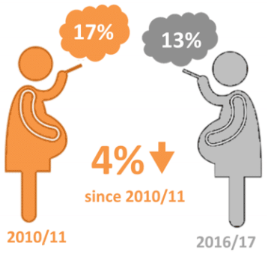 17. RATE OF STILLBIRTHS 2014/16
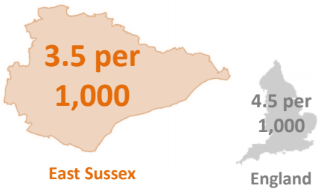 8
PICTURE EAST SUSSEX - Annual report of the Director of Public Health 2018/19
WHO WE ARE
DEPRIVATION
22. DEPRIVATION BY LOWER TIER  LOCAL AUTHORITY, INDEX OF  MULTIPLE DEPRIVATION, 2015
23. UNEMPLOYMENT, 2016
20. DEPRIVATION IN EAST SUSSEX
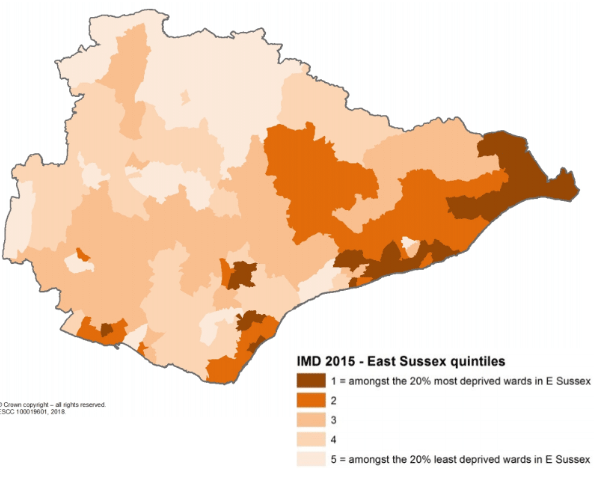 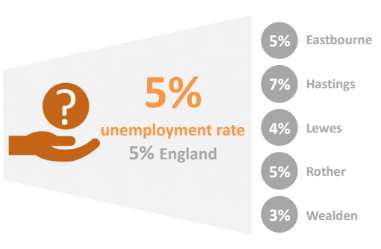 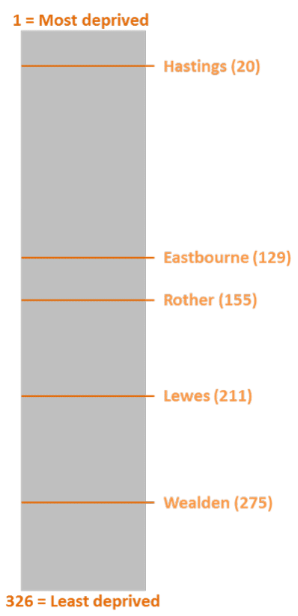 24. CHILDREN AGED 16 AND UNDER  IN LOW INCOME FAMILIES, 2015
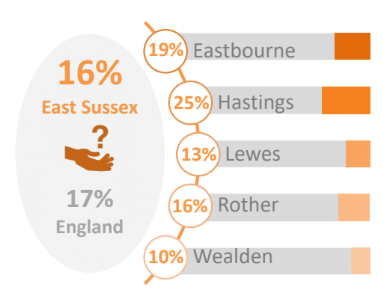 21. PEOPLE AGED 65 AND OVER LIVING  IN POVERTY, 2015
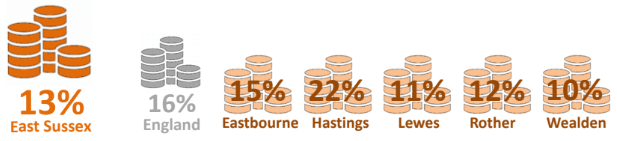 9
PICTURE EAST SUSSEX - Annual report of the Director of Public Health 2018/19
WHO WE ARE
BETTER BEGINNINGS
25. OUR YOUNG POPULATION
26. SCHOOL READINESS
27. ACHIEVING 5 A*-C AT GCSE, 2015/16
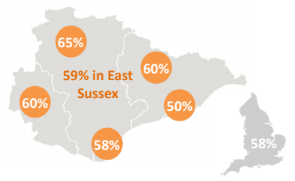 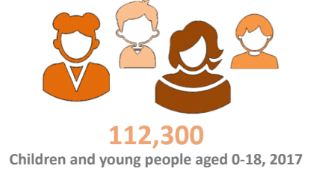 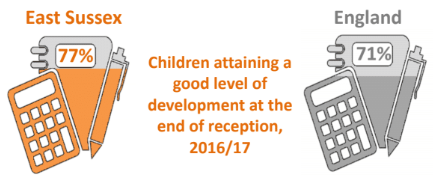 29. EDUCATION AND HEALTH CARE  PLAN, 2016
30. HAPPINESS, 2017
28. WHERE YOUNG PEOPLE LIVE
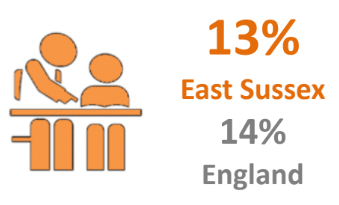 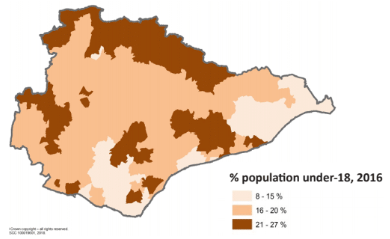 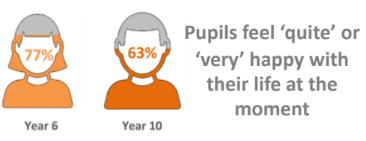 33. 0-18 YEAR OLDS, 2017
32. NOT IN EDUCATION EMPLOYMENT  OR TRAINING, 2016
31. WELLBEING, 2017
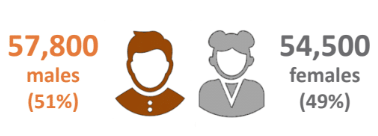 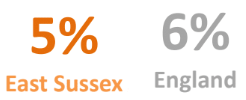 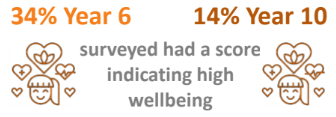 10
PICTURE EAST SUSSEX - Annual report of the Director of Public Health 2018/19
WHO WE ARE
FAIR EMPLOYMENT/WORK
36. UNIVERSAL CREDIT CLAIMANTS,  JULY 2018
34. QUALIFICATIONS, 2011
35. EMPLOYMENT STATUS, 2011
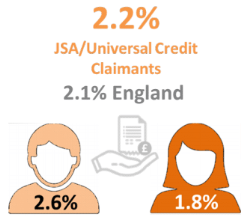 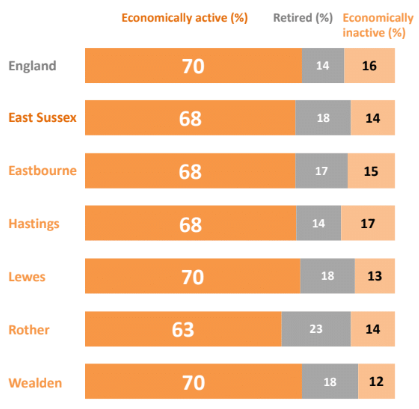 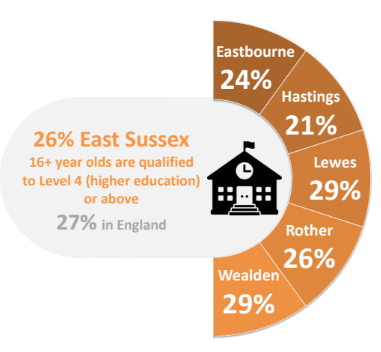 38. SUPPORTED ADULTS WITH LEARNING  DISABILITIES IN PAID EMPLOYMENT,  2015/16
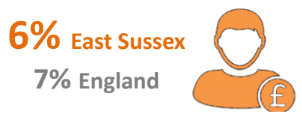 39. SOCIAL CARE CLIENTS ON SELF-DIRECTED  PAYMENTS, MENTAL HEALTH, 2013/14
37. EMPLOYMENT OF UNPAID  CARERS, 2011
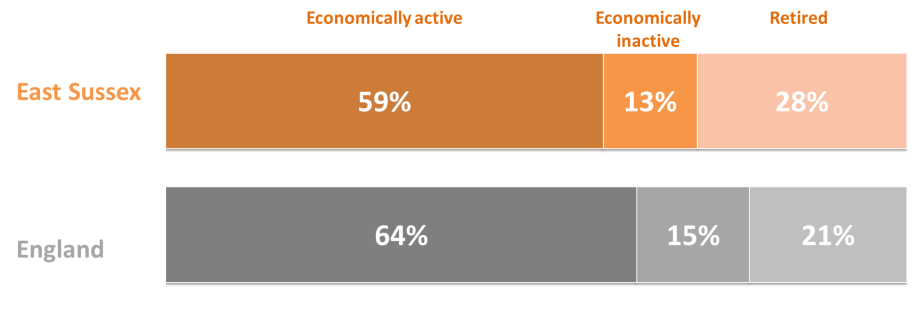 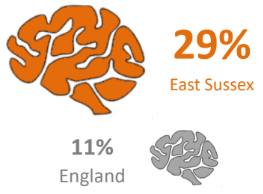 11
PICTURE EAST SUSSEX - Annual report of the Director of Public Health 2018/19
WHO WE ARE
STANDARD OF LIVING
40. HOUSING TENURE, 2011
41. HOUSING STOCK, 2017
42. HOUSING AFFORDABILITY, 2017
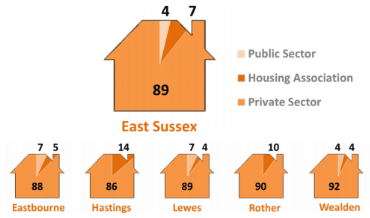 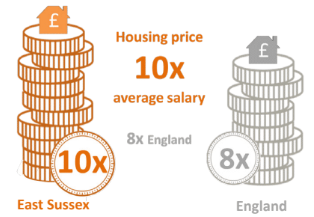 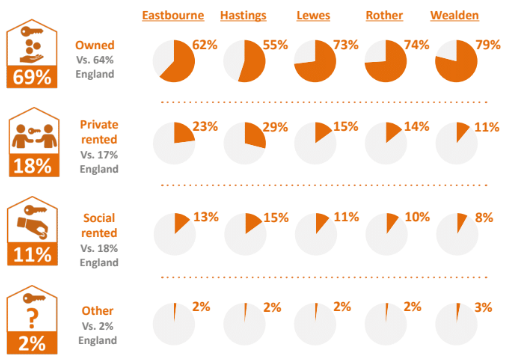 44. FUEL POVERTY, 2016
45. OVERCROWDING, 2011
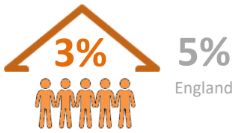 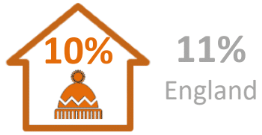 43. HOUSEHOLDS IN TEMPORARY  ACCOMMODATION
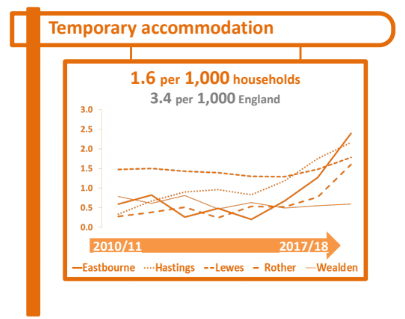 46. HOMELESS HOUSEHOLDS IN  PRIORITY NEED, 2017/18
47. ROUGH SLEEPERS
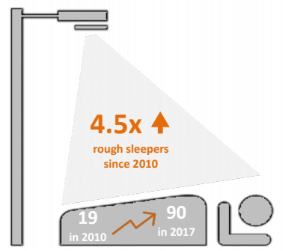 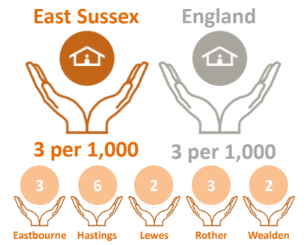 12
PICTURE EAST SUSSEX - Annual report of the Director of Public Health 2018/19
WHO WE ARE
HEALTHY PLACES
50. CAR OWNERSHIP,  2011
48. USE OF OUTDOOR SPACE FOR  EXERCISE/HEALTH REASONS BY PEOPLE  AGED 16+
51. ACTIVE TRAVEL, NOVEMBER 2016/17
49. AIR QUALITY
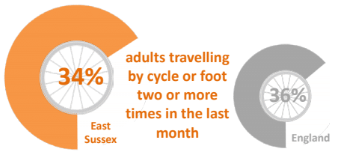 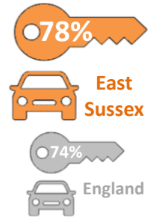 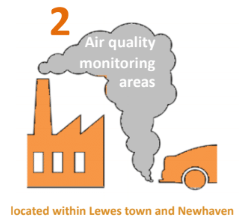 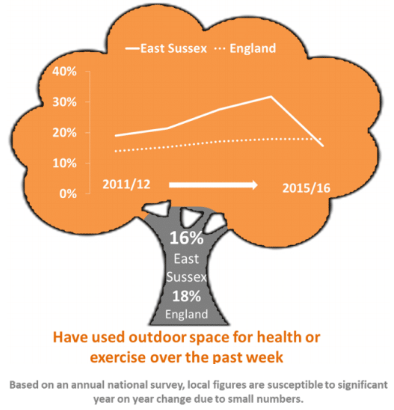 53. FEELING SAFE, 2017
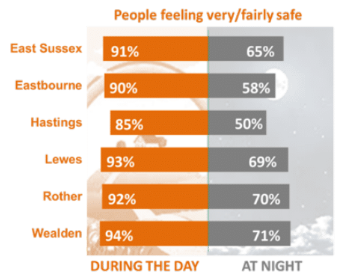 52. SENSE OF BELONGING, 2017
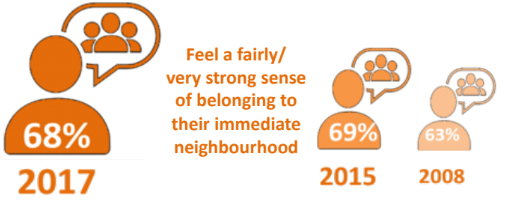 54. GREEN SPACE IN EAST SUSSEX
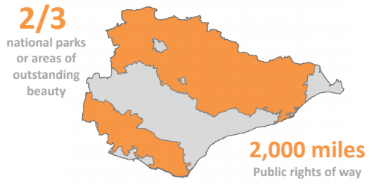 55. TRANSPORT NETWORK, 2017
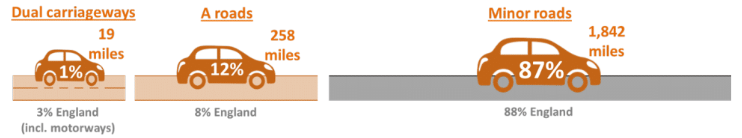 13
PICTURE EAST SUSSEX - Annual report of the Director of Public Health 2018/19
WHO WE ARE
ASSETS
56. 2017 EAST SUSSEX COMMUNITY  SURVEY
85%
Satisfied with the local area  as a place to live

Living comfortably or doing  alright financially
46%
and
50%
Feel lonely often or some  of the time
Formally  Volunteered
Informally  Volunteered
in the last year
14
14
PICTURE EAST SUSSEX - Annual report of the Director of Public Health 2018/19
HOW HEALTHY ARE WE
HEALTH STATUS
57. SELF-REPORTED GOOD HEALTH,  2018
59. LONG TERM LIMITING ILLNESS  OR DISABILITY, 2011
58. SELF-REPORTED POOR MENTAL  HEALTH, 2016/17
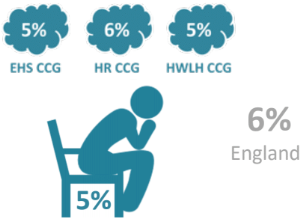 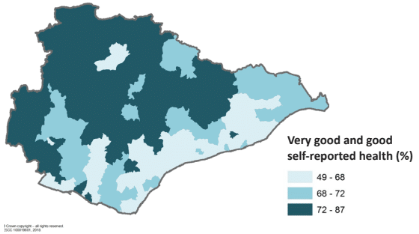 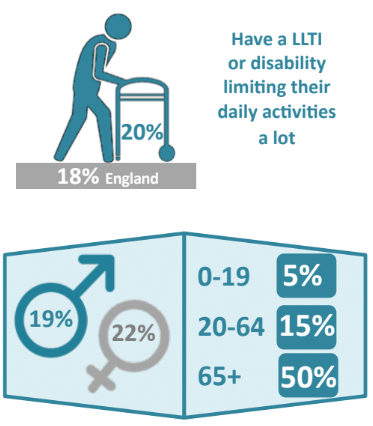 61. LOW LIFE SATISFACTION,  2016/17
60. WELLBEING SCORE, 2018
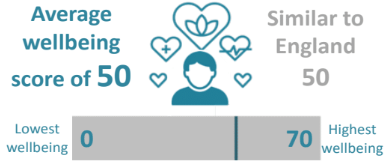 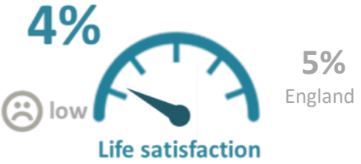 62. HEALTH RELATED QUALITY  OF LIFE, 2011
63. DISABILITY BENEFITS, 2016
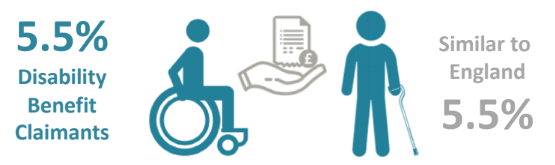 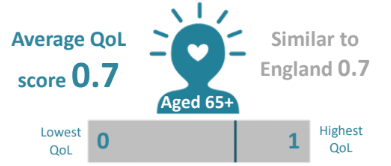 15
PICTURE EAST SUSSEX - Annual report of the Director of Public Health 2018/19
HOW HEALTHY ARE WE
LIFE EXPECTANCY
64. LIFE EXPECTANCY, 2014/16
65. HEALTHY LIFE EXPECTANCY, 2014/16
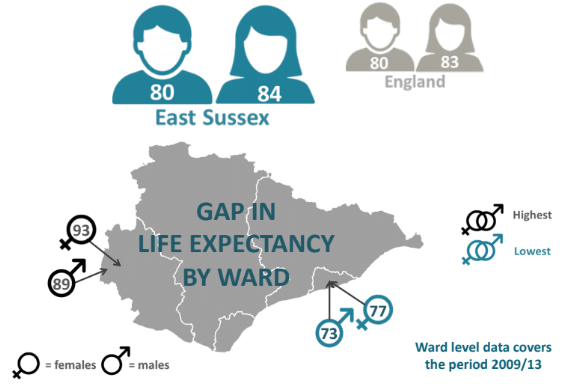 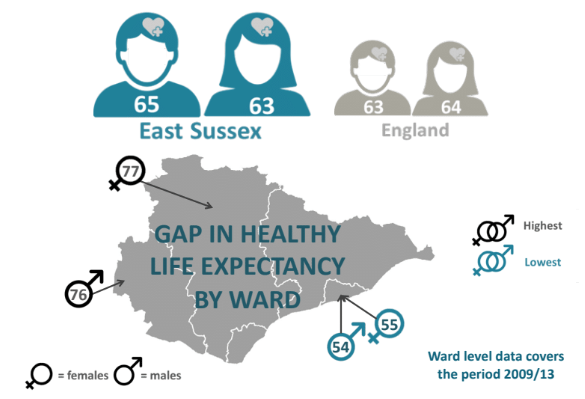 67. CHANGES IN HEALTHY LIFE  EXPECTANCY
66. CHANGES IN LIFE EXPECTANCY
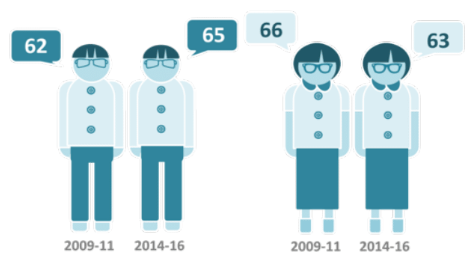 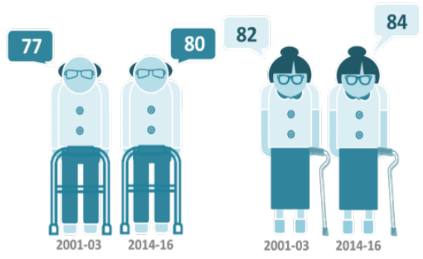 16
PICTURE EAST SUSSEX - Annual report of the Director of Public Health 2018/19
HOW HEALTHY ARE WE
START WELL
68. OBESE AND OVERWEIGHT,  2016/17
69. MMR VACCINE: 2 DOSES BY AGE 5,  2016/17
70. HEALTH RELATED BEHAVIOUR  SURVEY: 14/15 YEAR OLDS
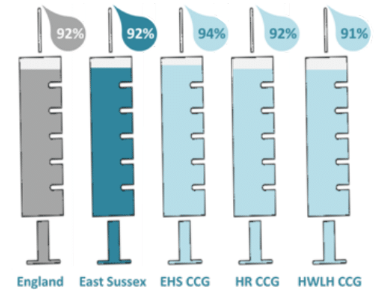 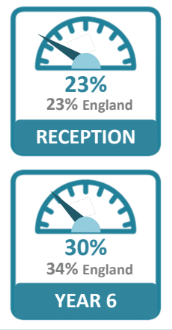 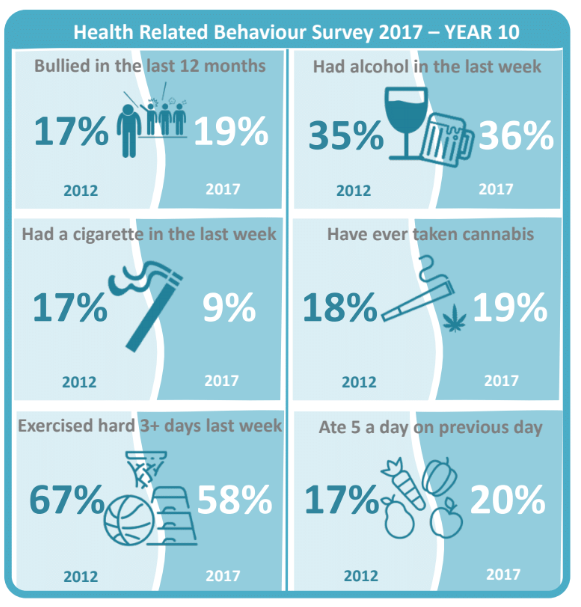 72. AVERAGE DECAYED MISSING FILLED  TEETH AT AGE 5, 2016/17
71. TEEN CONCEPTIONS  AND TERMINATIONS, 2016
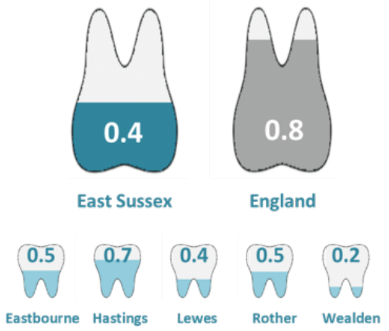 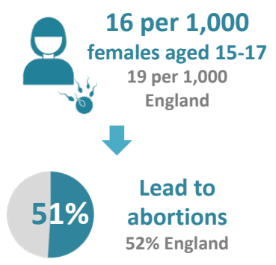 17
PICTURE EAST SUSSEX - Annual report of the Director of Public Health 2018/19
HOW HEALTHY ARE WE
BETTER LIVING
73. PHYSICALLY ACTIVE, 2016/17
74. POPULATION AGED 20-64, 2017
75. PHYSICALLY INACTIVE, 2016/17
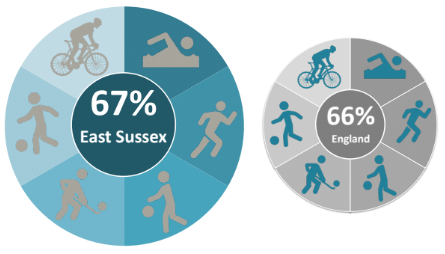 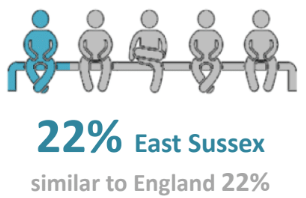 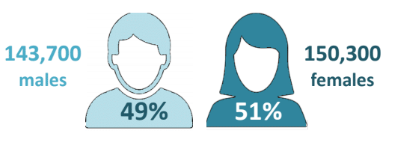 77. PEOPLE DRINKING MORE THAN  14 UNITS OF ALCOHOL A WEEK, 2017
78. COMPLETED TREATMENTS FOR  SUBSTANCE MISUSE, 2016
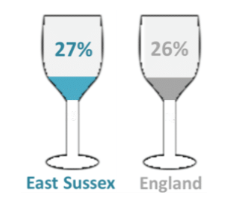 76. SMOKING PREVALENCE, 2017
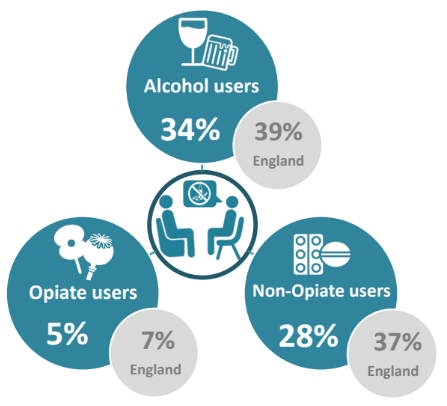 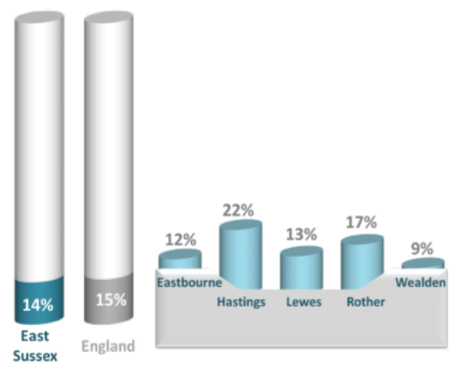 79. BINGE DRINKING, 2011-14
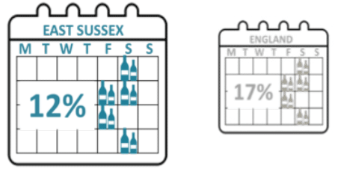 18
PICTURE EAST SUSSEX - Annual report of the Director of Public Health 2018/19
HOW HEALTHY ARE WE
RISK CONDITIONS
80. HYPERTENSION, 2015
81. OBESE OR OVERWEIGHT, 2016/17
82. SEXUAL HEALTH
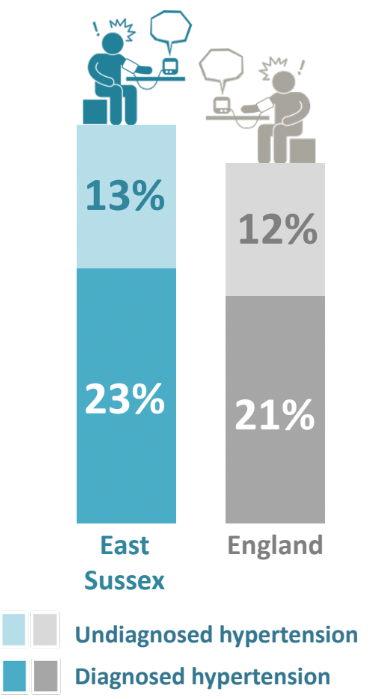 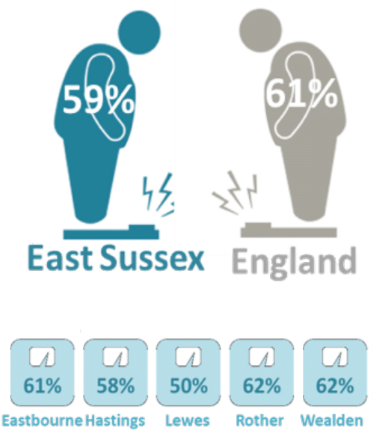 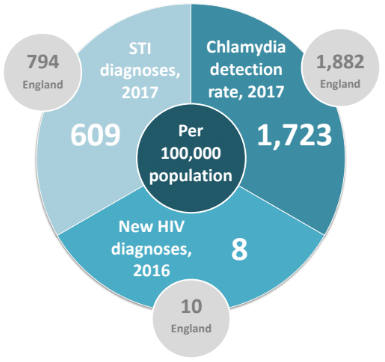 83. ESTIMATED PREVALENCE OF
NON-DIABETIC HYPERGLYCAEMIA, 2015
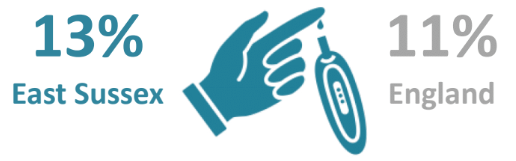 19
PICTURE EAST SUSSEX - Annual report of the Director of Public Health 2018/19
HOW HEALTHY ARE WE
PHYSICAL ILLNESS
DIABETES
CORONARY HEART DISEASE (CHD)
85. PEOPLE WITH CHD  WHOSE BLOOD PRESSURE IS  CONTROLLED, 2016/17
84. ESTIMATED CHD  PREVALENCE IN 55-79  YEAR OLDS, 2015
87. RECEIVING ALL 8 DIABETES  CARE PROCESSES, 2015
86. ESTIMATED  PREVALENCE OF DIABETES,  2016/17
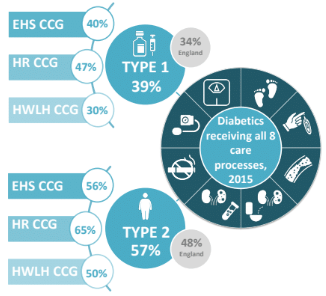 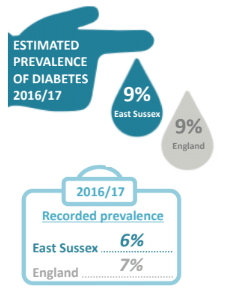 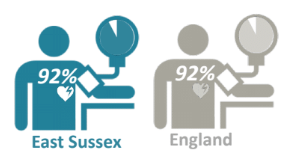 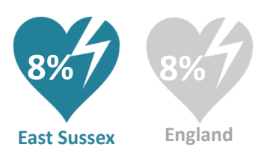 RESPIRATORY DISEASE
89. ASTHMA PREVALENCE BY  CCG PRACTICE POPULATION  2016/17
88. CHRONIC OBSTRUCTIVE  PULMONARY DISEASE  PREVALENCE, 2016/17
90. NUMBER OF PEOPLE WITH TWO OR  MORE LONG TERM HEALTH CONDITIONS
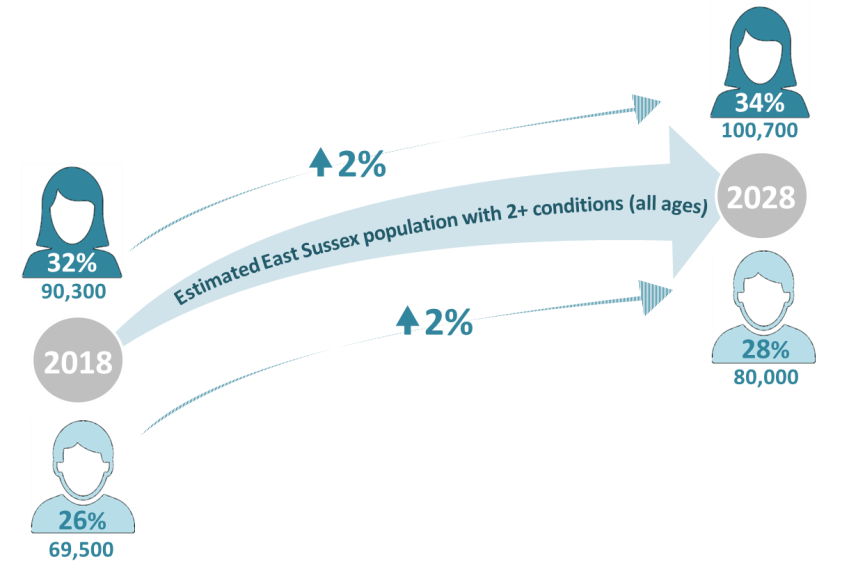 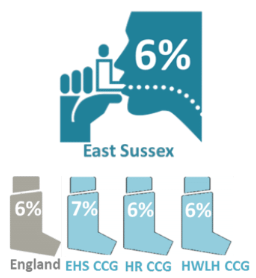 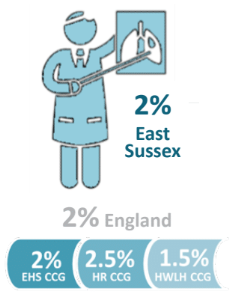 20
PICTURE EAST SUSSEX - Annual report of the Director of Public Health 2018/19
HOW HEALTHY ARE WE
MENTAL ILLNESS
COMMON AND SEVERE MENTAL ILLNESS
93. PREDICTED DEMENTIA CASES
92. ESTIMATED PREVALENCE OF MENTAL  ILL HEALTH IN YOUNG PEOPLE, 2015
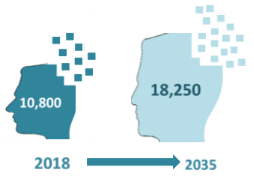 91. ONSET OF MENTAL ILLNESS
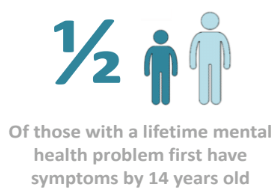 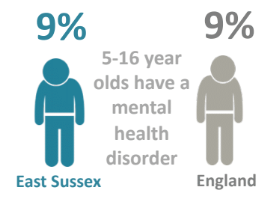 97. GP RECORDED PREVALENCE OF  DEMENTIA, 2016/17
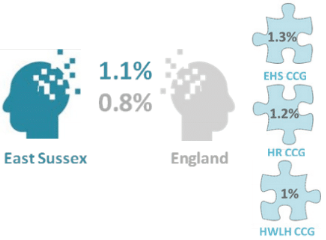 94. ESTIMATED PREVALENCE  OF MENTAL HEALTH  CONDITIONS
95. GP RECORDED  PREVALENCE OF SEVERE  MENTAL ILLNESS, 2016/17
96. GP RECORDED  PREVALENCE OF  DEPRESSION, 2016/17
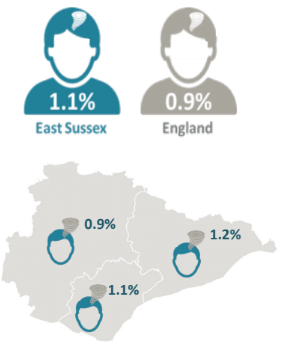 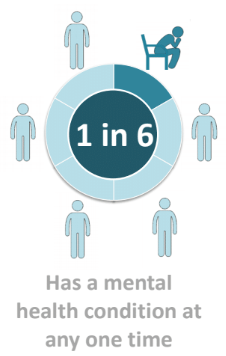 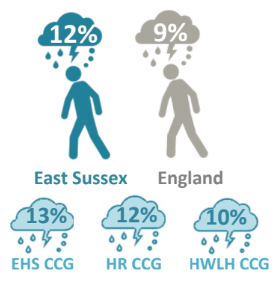 98. PREVENTING DEMENTIA
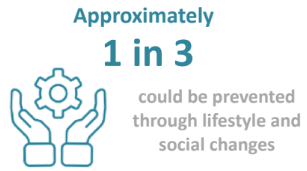 21
PICTURE EAST SUSSEX - Annual report of the Director of Public Health 2018/19
HOW HEALTHY ARE WE
SCREENING AND CANCER
100. CANCER SCREENING UPTAKE, 2016/17
99. CANCER
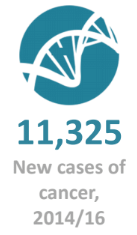 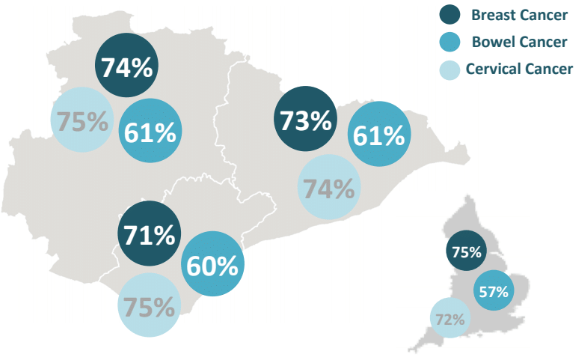 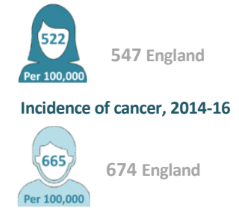 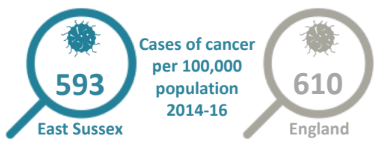 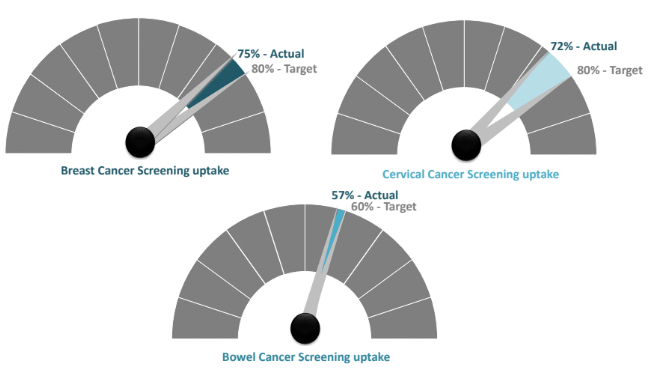 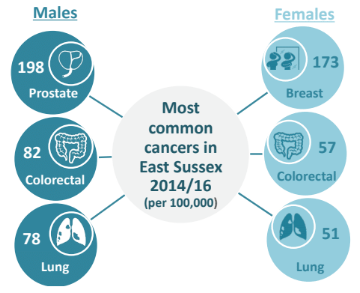 22
PICTURE EAST SUSSEX - Annual report of the Director of Public Health 2018/19
HOW HEALTHY ARE WE
BETTER AGEING
101. POPULATION GROWTH IN PEOPLE  AGED 65 AND OVER
102. ESTIMATED MODERATE AND SEVERE  FRAILTY IN PEOPLE AGED 65+
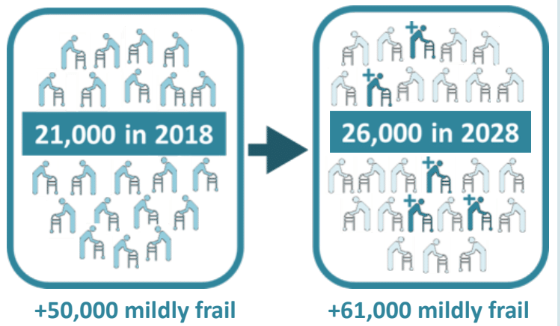 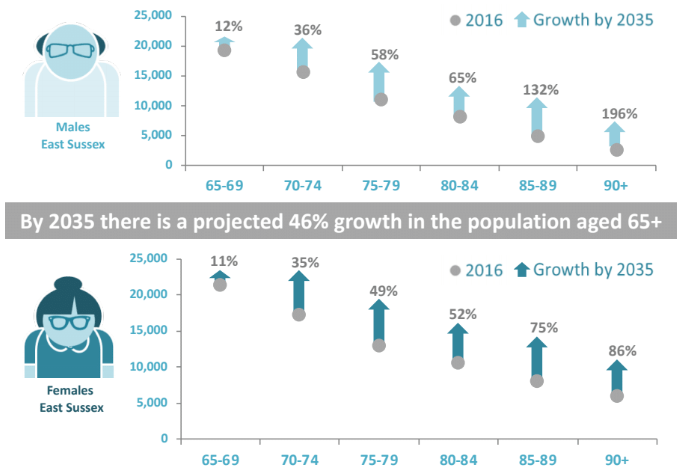 105. PLACE OF DEATH 65 AND OVER, 2016
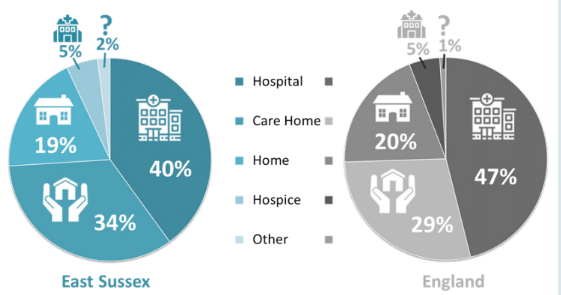 103. POPULATION AGED  65 AND OVER, 2017
104. EXCESS WINTER DEATHS
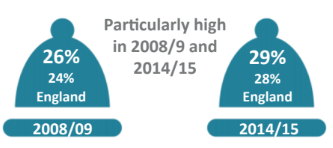 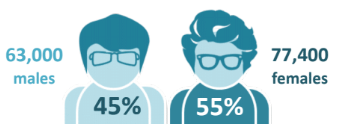 23
PICTURE EAST SUSSEX - Annual report of the Director of Public Health 2018/19
HOW HEALTHY ARE WE
MORTALITY
107. ALL-CAUSE MORTALITY,
AGE-STANDARDISED RATE PER 100,000  POPULATION
106. LEADING CAUSES OF DEATH,
AGE-STANDARDISED RATE PER 100,000
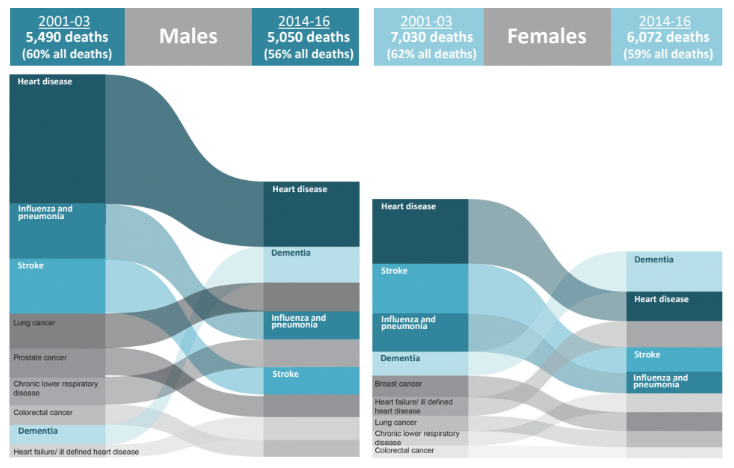 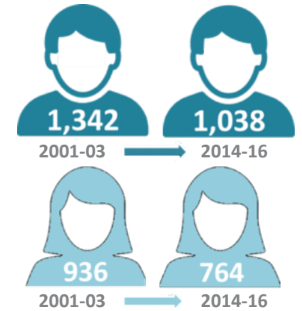 110. PREMATURE ALL-CAUSE MORTALITY,  UNDER 75 YEARS, AGE-STANDARDISED  RATE PER 100,000 POPULATION
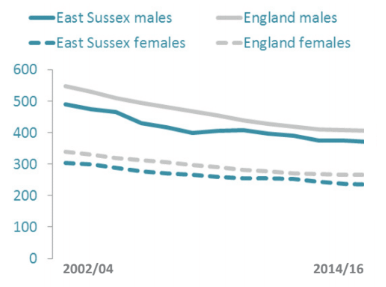 109. SUICIDE RATE, AGE-STANDARDISED  RATE PER 100,000 POPULATION, 2014/16
108. ALCOHOL AND SUBSTANCE MISUSE  MORTALITY, AGE-STANDARDISED RATE PER  100,000 POPULATION
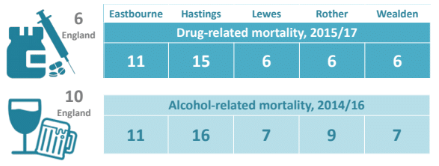 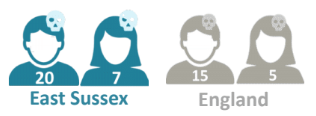 24
24
PICTURE EAST SUSSEX - Annual report of the Director of Public Health 2018/19
HOW WE USE SERVICES
PRIMARY CARE
111. PRIMARY  CARE PROVISION  PER 1,000  POPULATION
113. 20 MINUTES WALK TO GP,  SEPTEMBER 2018
112. AVERAGE PRACTICE POPULATION
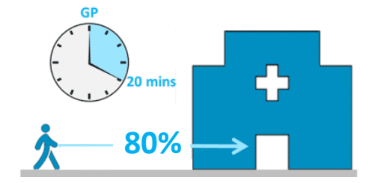 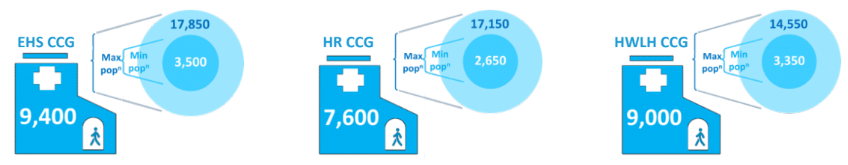 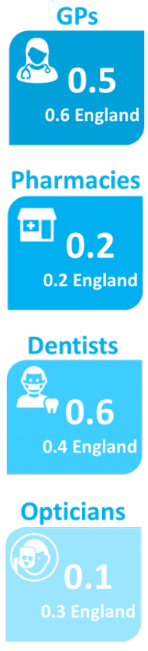 115. GOOD EXPERIENCE OF MAKING  A GP APPOINTMENT
114. PRACTICE POPULATIONS
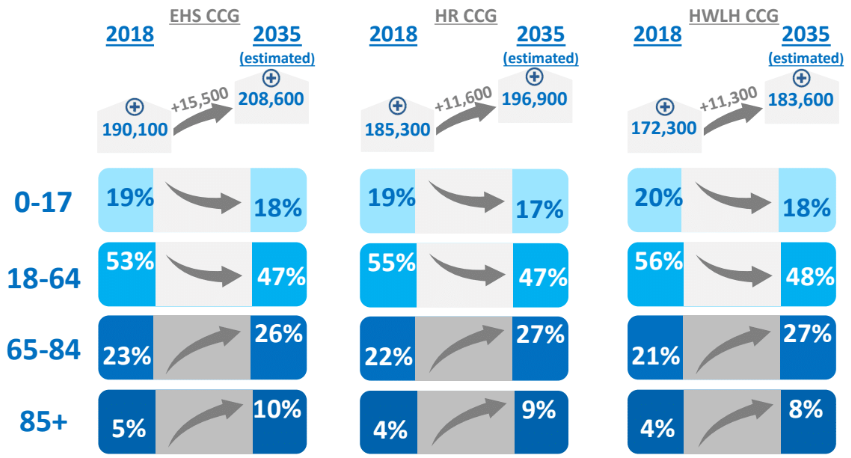 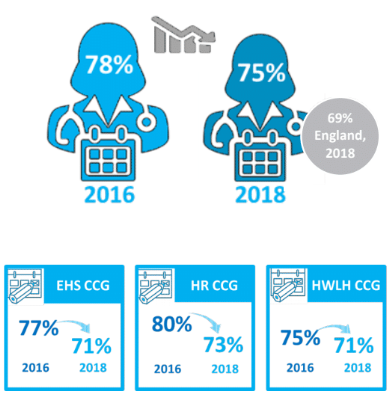 25
Health 2018/19	25
25
PICTURE EAST SUSSEX - Annual report of the Director of Public Health 2018/19
HOW WE USE SERVICES
SOCIAL CARE
CARERS
CHILDREN
117. CARERS ALLOWANCE  CLAIMANTS, AGED 16+,  FEBRUARY 2018
118. FIXED TERM  EXCLUSIONS, 2015/16
119. LOOKED AFTER  CHILDREN, MARCH 2017
116. HOURS SPENT CARING  PER WEEK, 2011
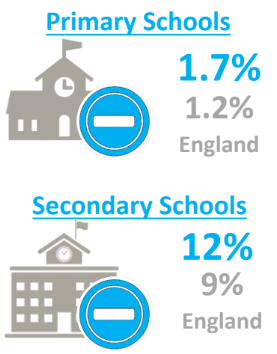 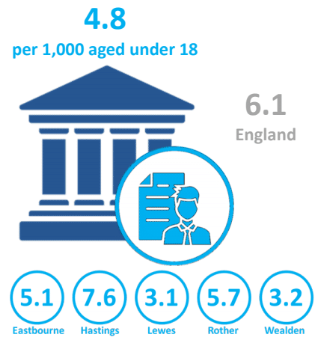 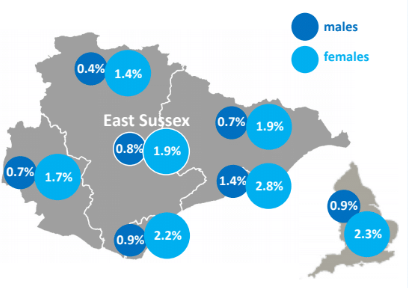 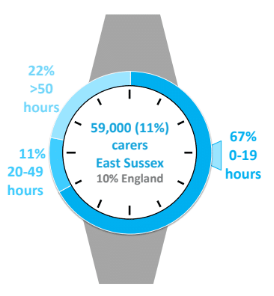 ADULTS
120. HEALTH AND SOCIAL CARE CONNECT  (HSCC) CONTACTS AND REFERRALS
121. SAFEGUARDING CONTACTS FOR  PEOPLE AGED 18+, 2017/18
122. RECEIVING LONG TERM SUPPORT
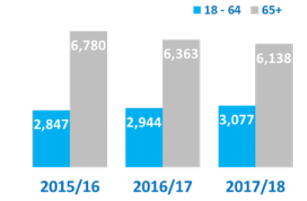 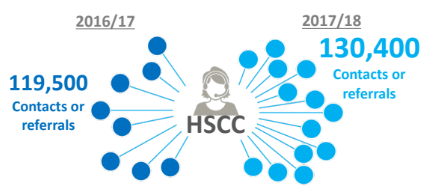 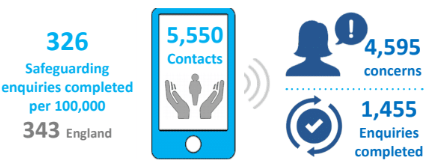 26
PICTURE EAST SUSSEX - Annual report of the Director of Public Health 2018/19
HOW WE USE SERVICES
MENTAL HEALTH SERVICES
123. MENTAL HEALTH HOSPITAL  ADMISSIONS, Q4 2018
124. PEOPLE ENTERING TALKING  THERAPIES, MARCH 2018
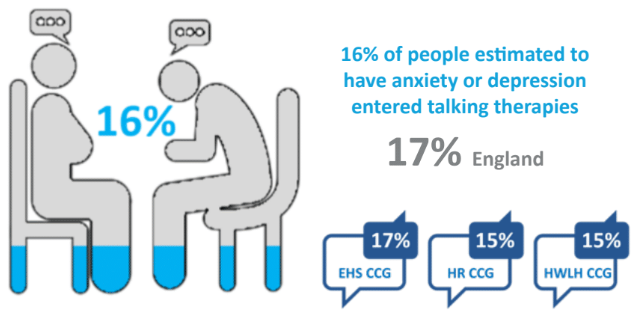 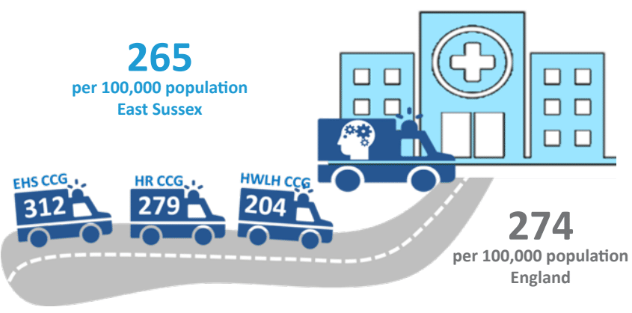 125. EMERGENCY ADMISSIONS FOR  INTENTIONAL SELF-HARM - CHILDREN  AND YOUNG PEOPLE, 2015/16
126. ADMISSIONS TO CHILD AND  ADOLESCENT MENTAL HEALTH SERVICES  WARDS, Q2 2016
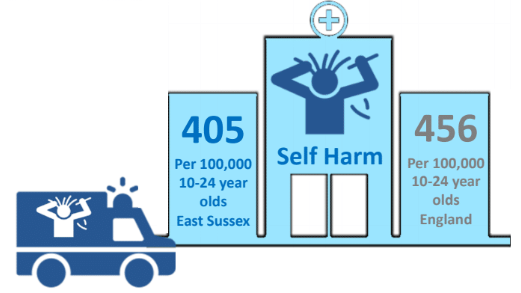 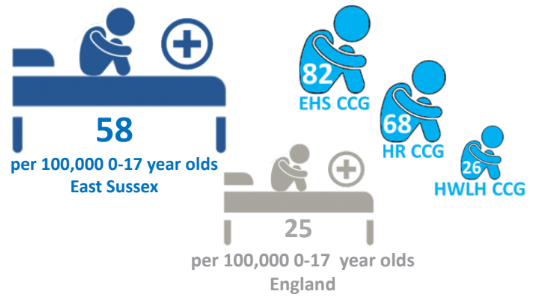 27
PICTURE EAST SUSSEX - Annual report of the Director of Public Health 2018/19
HOW WE USE SERVICES
HOSPITAL ACTIVITY
127. HOSPITAL ACTIVITY BY TYPE, 2017/18
128. ELECTIVE ADMISSIONS BY TYPE
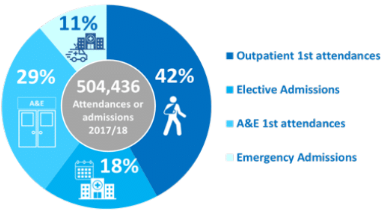 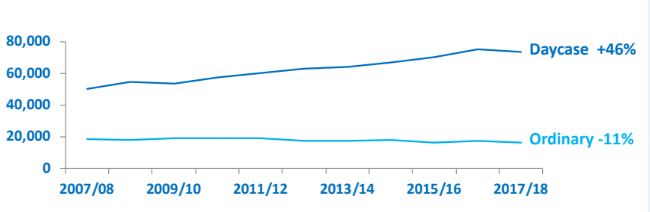 129. HOSPITAL ACTIVITY BY PROVIDER,  2017/18
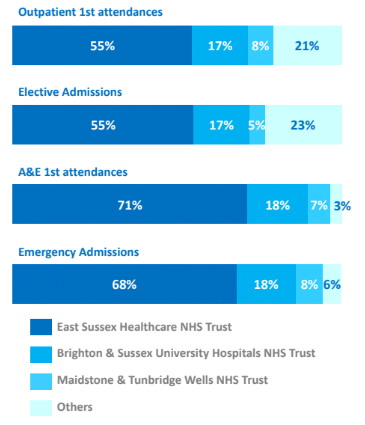 130. ELECTIVE ADMISSIONS BY AGE GROUP
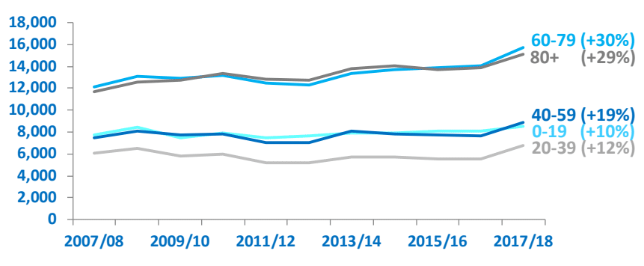 28
PICTURE EAST SUSSEX - Annual report of the Director of Public Health 2018/19
HOW WE USE SERVICES
HOSPITAL ACTIVITY
132. PATIENTS ATTENDING A&E 5 OR  MORE TIMES IN A YEAR
131. A&E ATTENDANCES
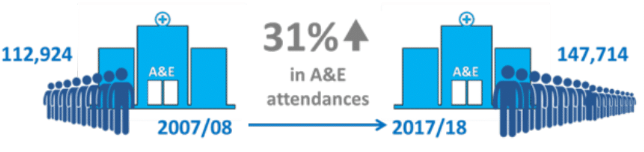 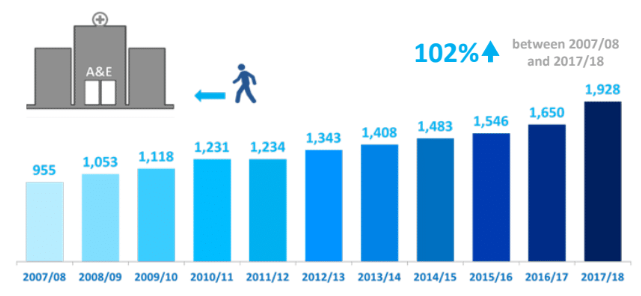 133. A&E ATTENDANCES BY AGE GROUP
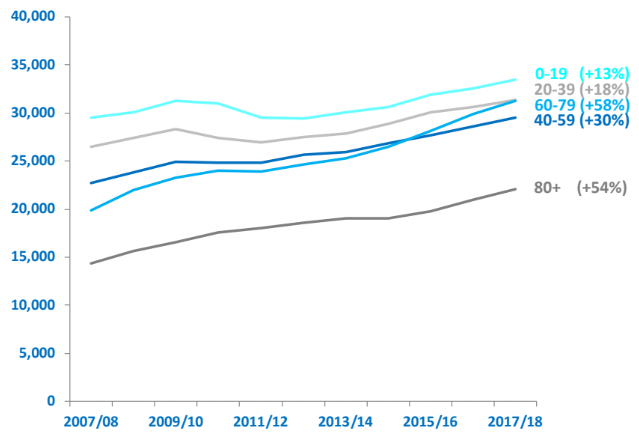 134. EMERGENCY ADMISSIONS BY  LENGTH OF STAY
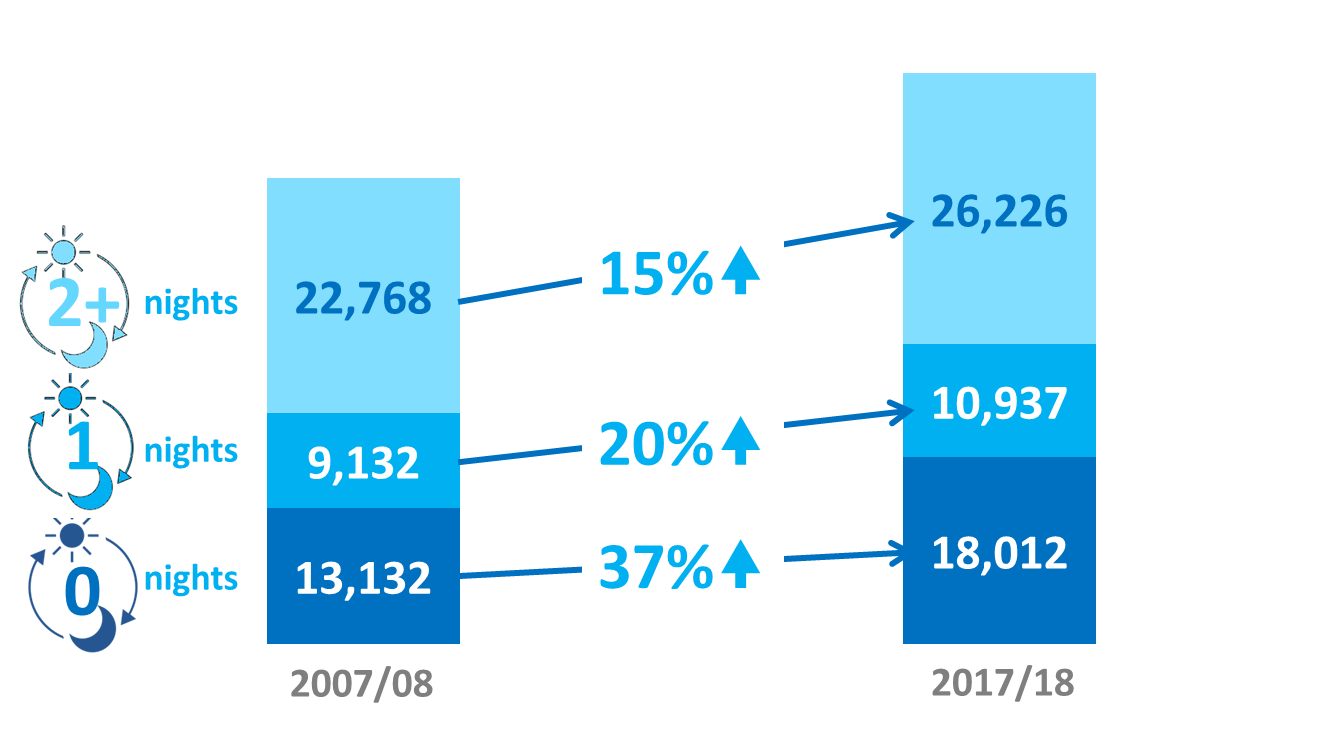 29
PICTURE EAST SUSSEX - Annual report of the Director of Public Health 2018/19
HOW WE USE SERVICES
HOSPITAL ACTIVITY
135. REASONS FOR EMERGENCY  ADMISSIONS
136. HOSPITAL ADMISSIONS DUE TO  INJURIES, 0-4 YEAR OLDS, 2016/17
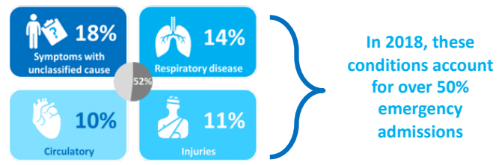 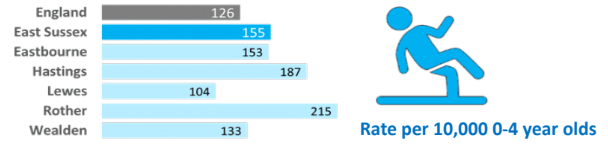 138. ADMISSIONS DUE TO FALLS, 2016/17
139. ADMISSIONS FOR HIP FRACTURES,  2016/17
137. UNPLANNED ADMISSIONS FOR  LONG TERM CONDITIONS NOT USUALLY  REQUIRING HOSPITALISATION, 2017/18
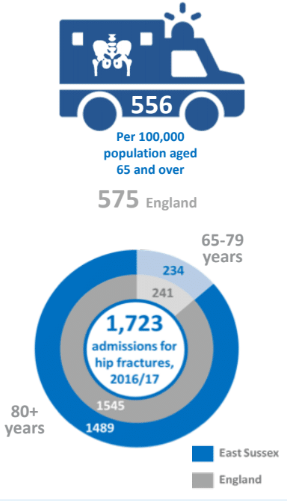 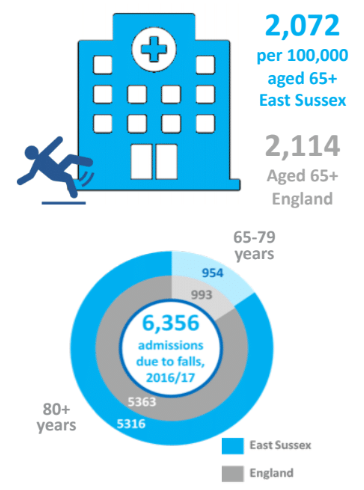 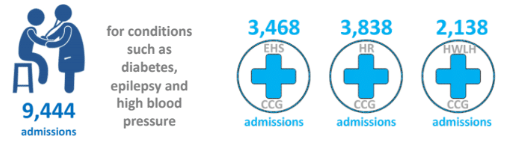 140. ADMISSIONS DUE TO ALCOHOL  SPECIFIC CONDITIONS, UNDER 18 YEARS
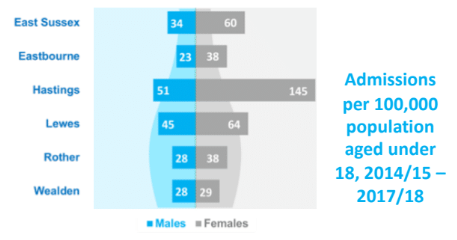 30
30
PICTURE EAST SUSSEX - Annual report of the Director of Public Health 2018/19
PICTURE EAST SUSSEX
CONCLUSION
Gestation times for different preventative interventions  Adapted from: Health Inequalities National Support Team (HINST),  2010
A person’s chance of enjoying good health and a longer life is influenced  by the social and economic conditions in which they are born, grow, work,  live and age. These conditions affect the way people look after their own
health and use services throughout their life. The impact of social conditions  can be seen in the continuing and striking gradient in health. That is, the  poorer your circumstances the more likely you are to have poor health
and wellbeing, spend more of your life with life-limiting illness, and die  prematurely.
The population and communities within East Sussex have many strengths  and assets, reflected in the generally high levels of health and wellbeing  within the county. However, variation does exist, and not all communities  or people benefit from the same advantage. Addressing health inequalities  and moving towards a fairer distribution of good health requires a life  course approach and action to be taken across the whole of society. What  happens in childhood is important as it has an impact on health and  wellbeing in later life.
Actions are required to:
Involve and empower patients to manage their own health
Address individual-level lifestyle factors
Adopt whole systems approach to social determinants of health
As we continue to transform our health and social care system, it is critical  that appropriate attention is given to the prevention of disease and injury,  along with the provision of high quality health care. To do this, increased  understanding of the root causes of poor health and the development
of social, economic and physical environments that better support our  collective wellbeing are critical. This health and care profile of East Sussex  provides the beginnings of a shared understanding of the population of  the county, the way services are currently used and what demands may be  placed on them in the future.
Here are ten of the important points this report makes about our health  today and what it means for our future.
31
PICTURE EAST SUSSEX - Annual report of the Director of Public Health 2018/19
PICTURE EAST SUSSEX
CONCLUSION
CHILDREN NEED THE BEST START IN LIFE
OUR POPULATION IS AGEING
What happens during pregnancy and the first few years of life influences physical, cognitive and  emotional development in childhood and may have an effect on health and wellbeing outcomes  in later life.
Although children and young people in East Sussex report increasingly healthier behaviours,
we see some clear differences in outcomes, such as hospital admissions for alcohol, significantly  higher in Hastings.
Challenges in emotional health and wellbeing remain and the level of need for child and  adolescent mental health services are high.
Educational achievement is variable across the county and exclusion from school is above the  England average.
Enabling children to achieve their full potential and be physically and emotionally healthy  provides the cornerstone for a healthy, productive childhood and adulthood.
The over 65s now represent a quarter of the county’s population and are  projected to make up nearly a third of all people by 2035. By 2035 there  will be a 46% increase in our 65 and over population. The fastest rate of  growth will be seen in the 85 and over group.
This ageing population is placing additional pressures on social care and  the NHS, as well as impacting on families, and our workplaces. Those  aged 85 and over are the largest users of health and social services.
Older people have a significant contribution to make to society. To  maximise these contributions a focus on health and wellbeing throughout  life is critical. To enable older people to achieve their own ambitions,  enjoy good health and maintain independence for as long as possible.
SECURE INCOME AND HOUSING ARE UNEVENLY DISTRIBUTED
In order to improve health and wellbeing, we need to remember that good health is about much more than just good health care services. There are a number of other factors at play  such as getting a good education, a good job, and a safe place to live.
Having enough money for daily living is one of the biggest determinants of health outcomes. In our community survey 8 in 10 felt they were financially alright. However, across East  Sussex 16% of children live in low income families and 13% of older people live in poverty. These figures hide stark differences in the county with 1 in 4 children and 1 in 5 older people  living in these conditions in Hastings, compared to 1 in 10 in Wealden.
At its most basic, access to safe and secure housing is a key determinant of health. Across the county there are increasing numbers of people who do not have access to housing or  whose housing is temporary.
Poor housing impacts on both physical and mental health and wellbeing. It is estimated that poor housing costs the NHS over £1 billion annually. Poor and unsafe housing can occur  in all forms of home ownership and occupancy, but in general the private rented sector has the highest rates of poorer housing. Rates of private tenancy vary across the county,  accounting for 1 in 3 households in Hastings to 1 in 10 in Wealden.
We cannot ignore the role that income and housing play in sustaining good health and maintaining independence.
32
PICTURE EAST SUSSEX - Annual report of the Director of Public Health 2018/19
PICTURE EAST SUSSEX
CONCLUSION
NO SINGLE PROJECT OR INITIATIVE  CAN BEAT OBESITY
THERE ARE DIFFERENCES IN HOW LONG  WE LIVE
In East Sussex 2 in 10 reception age children; 3 in 10 children in year six; and 6 in 10 adults  are overweight or obese.
Along with smoking, obesity is among the leading risk factors for poor health. It is  associated with a range of conditions, including cardiovascular disease, musculoskeletal  conditions, respiratory disease, diabetes and many cancers.
The NHS spends over £6 billion each year on treating overweight and diabetes related ill  health.
Obesity is a complex problem with a large number of different but often interlinked causes.  No single measure is likely to be effective on its own in tackling obesity. To have a significant  impact on obesity everybody needs to get involved.
Life expectancy continues to improve in the county. A girl born in East Sussex  today can expect to live to 84, and a boy to 80.
Although life expectancy has continued to rise, the number of years we can  expect to live in good health has not kept pace. Healthy life expectancy has  increased for males from 62 to 65 between 2009/11 and 2014/16, but for  females it has fallen from 65 to 63 years.
For both indicators health inequalities persist. Those living in our most  deprived communities have the lowest life expectancy and can expect to live  fewer years in good health. There is a 16 year gap between those who have  the highest life expectancy and those who have the lowest. There is a 13 year  gap between those with the longest healthy life expectancy and those have  the shortest.
To increase the number of years we live in good health and reduce  inequalities we must look beyond just the absence of disease and include the  conditions and influences that create good health and wellbeing.
IT’S TIME TO TALK MENTAL HEALTH
1 in 4 of us will experience mental ill-health at some point in our lives. Mental illnesses constitute the largest single burden of disease nationally at almost a quarter of the total. Mental  illness also has a considerable economic cost to our health and care system, and also to individuals, families and communities. In East Sussex, the GP recorded prevalence of severe  mental illness; depression and dementia are all higher than England.
Mental ill-health often begins earlier than other causes of disability and there is continuity between mental illness in childhood and adulthood; we know that over half of people with a  lifetime mental illness at the age of 26 will have met the diagnostic criteria first by the age of 14. Admissions to acute child and adolescent mental health services are twice as high in  East Sussex as they are nationally.
Mental health is a lifetime issue, requiring a joined up approach across the lifespan. We need to promote good mental health for all and the importance of early intervention,  particularly in childhood and the teenage years, both to prevent mental illness from developing and to mitigate its effects when it does.
33
PICTURE EAST SUSSEX - Annual report of the Director of Public Health 2018/19
PICTURE EAST SUSSEX
CONCLUSION
WE NEED A SHARED UNDERSTANDING OF DEMAND FOR  SERVICES
WE NEED TO BE DEMENTIA FRIENDLY
The demand for services, both health and social care, continues to increase. This is in part due  to our aging population and the challenges it brings. However, it is also due to some of the  inbuilt inefficiencies within our systems.
Despite knowing a large amount about a small part of the health sector, hospital activity,  we know very little about what happens at a population level in other settings and sectors.
Understanding how people move between services and organisations, and identifying how  and when an individual’s level of need changes requires better information and shared data.
Making a shift towards population health management requires collaboration across a range  of sectors and winder communities – between local authorities, the NHS, the third sector and  patients and the public themselves working together as a system.
It is estimated that by 2035 there will be an additional 7500 people with dementia  in the county.
Dementia is the leading cause of death for women in the county and has risen to  the second leading cause for men.
1 in 3 cases of dementia could be prevented through lifestyle and social  changes. The NHS Health Check, for adults in England aged 40 to 74, is an  ideal opportunity for GPs and other healthcare professionals to offer advice to  promote a healthier lifestyle.
It is important that we build dementia-friendly communities, where people  are aware of and understand dementia. This will help people with dementia to  continue to live in the way they want to and in the community they choose.
WE CAN BUILD ON OUR STRONG COMMUNITIES
THE PATTERN OF ILLNESS IS BECOMING  MORE COMPLEX
Many of the communities in East Sussex already have a secure identity with 7 in 10 people  reporting they have a strong sense of belonging and more than 8 in 10 satisfied with
their local area. People are engaged and willing to support each other with half of those  responding to our community survey reporting they have volunteered in the past year.
The growing demands, in the context of and aging population, increasing prevalence of long  term conditions and multi-morbidity, highlight the importance of focusing on prevention
and early intervention. However, we also need to concentrate our efforts on improving and  sustaining good health and positive wellbeing.
In order to achieve this we must empower individuals and local communities by involving  them in designing and delivering the services they use. This asset based approach involves  building and mobilising the skills and knowledge of individuals, and the connections and  resources within communities and organisations.
By taking a strengths and assets approach we have a better chance of making a positive  impact on the health and wellbeing of our population. Promoting independence
and developing a sustainable health and care system requires us to value everyone’s  contributions.
Much of the demand for health and social care in the future will be driven by the  increasingly complex management of people with multiple long term conditions  and those who are becoming progressively more frail. By 2028 it is estimated  that there will be an additional 22,000 people with two or more conditions in  East Sussex. Alongside this increase, there will be an additional 16,000 people  who will be moderately or severely frail in the county.
Multi-morbidity is often thought of as a condition that affects only older  people. However, the risk of exposure to unhealthy lifestyle factors in early life is  relatively high in more deprived areas and multi-morbidity is known to develop
at least 10-15 years earlier. Of the estimated 160,000 people with more than two  conditions 43% are under the age of 65 in East Sussex.
These changes pose major challenges to our health and care systems and  highlight the need to invest in and strengthen timely prevention activities.  Proactive, targeted case finding for both multi-morbidity and frailty and use of  risk stratifying tools in can help early identification.
34
PICTURE EAST SUSSEX - Annual report of the Director of Public Health 2018/19
REFERENCES
35
PICTURE EAST SUSSEX - Annual report of the Director of Public Health 2018/19
www.eastsussex.gov.uk
EAST SUSSEX COUNTY COUNCIL
Address:
COUNTY HALL
ST ANNE’S CRESCENT  LEWES BN7 1UE  01273 481932
01273 481261
www.eastsussex.gov.uk
Tel:  Fax:  Web:
If you would prefer this information in an alternative format or language please phone Health and  Social Care Connect on 0345 60 80 191
PUBLISHED DECEMBER 2018
Cover and report design by Rebecca Scambler: www.rebeccascambler.com